مقدم المشروع

الاسم / عبد الله علي حسن الحجاوي
رئيس الجمعية الأهلية لحماية البيئة
مهندس العمل على محاصيل البساتين 
مديرا لشئون البيئة من ١٩٨٩الي عام ٢٠٠٩

-رئيس الجمعية الأهلية لحماية البيئة والعمل الميداني في مجال مكافحه التلوث البيئي من المصادر البرية والبحرية 
-علاوة على حضور وتمثيل الشبكة العربية للبيئة في تقديم دراسات وأوراق عمل للمؤتمرات الدولية للبيئة وأهمها:
اسم المشروع
استخلاص المواد البيولوجية الفعالة لمكافحه تلوث المياه البحرية والبحيرات بالزيوت ومواد التشحيم المتسربة او الملقاة علي المناطق والممرات البحرية  من النباتات البرية مثل نبات الثلج البلوري(الرطريط)بديلا عن استخدام المواد الكيمائية
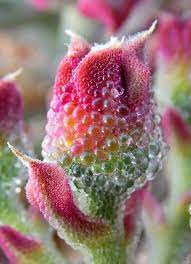 فئه المشروع
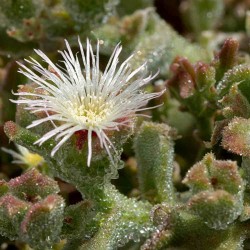 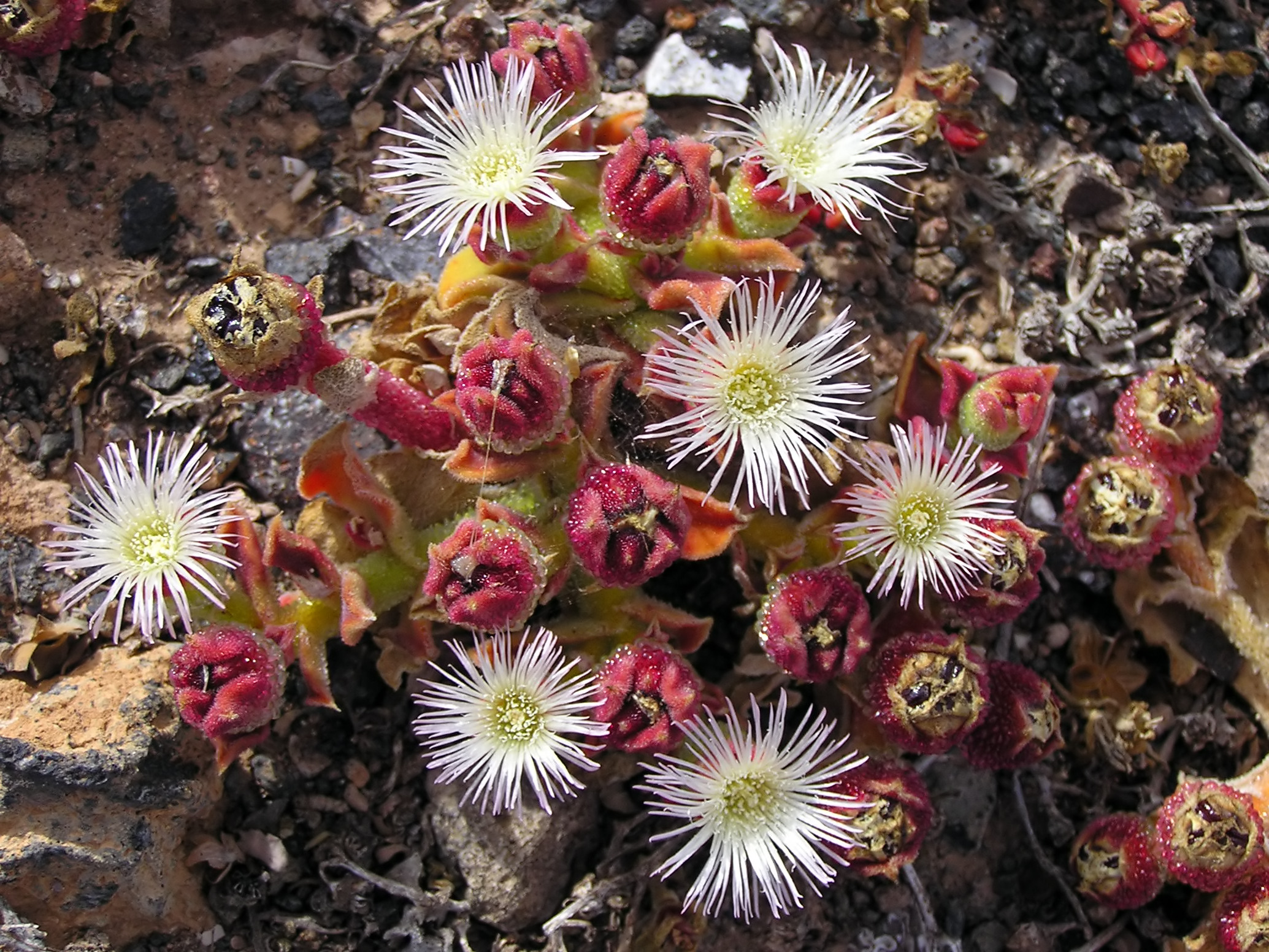 المشروعات المتوسطة
فكرة المشروع
الفئة المستهدفة
الميزة التنافسية
القابلية للاستمرار
√-دورة رأس مال المشروع قصيره جدا. الاحتياج له مستمر ليس له أي ملوث جاذب للعمالة لأنه مربح 
√-مستلزمات الإنتاج متواضعة ولا يحتاج لمنشآت كبيره في أي مكان من أماكن انتشار النبات كما انها غير مكلفه وبسيطة
ما تم تنفيذه
ما يتم الأن
عصر النباتات بشكل بدائي يعتمد علي الألات الشبيهة بعصارات القصب واستخدام العصير بشكل مباشر في الاستخدامات المنزلية او غسيل ارضيات الورش وبعض المعاصر مثل معصرة الفيروز
الخطط المستقبلية
أثر المشروع الاقتصادي
أثر المشروع البيئي